Statistical data analysis andresearch methodsBMI504Course 19453 – Spring 2020
Class 1 – Jan 30, 2020
Course Introduction
Introduction to research and research proposals

Werner CEUSTERS, MD
1
Class structure (C1)
Participant and instructor introduction.

Course introduction:
course overview,
course project work and assessment,
housekeeping rules and expectations. 

Introduction to research proposals.

Discussion on research proposal topics.
2
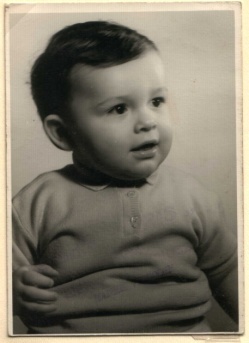 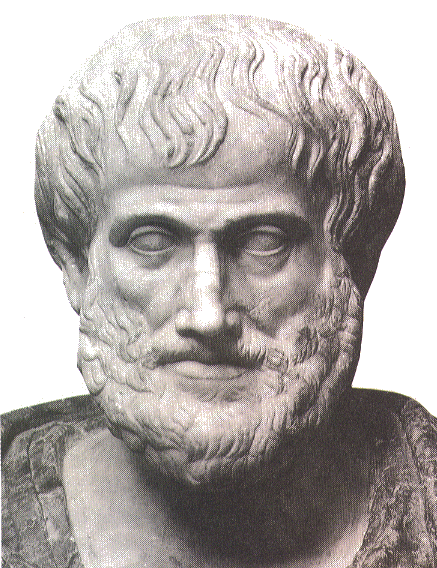 1959     -
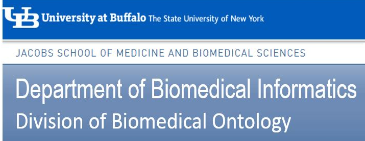 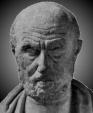 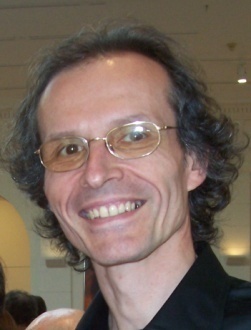 2014
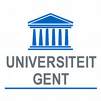 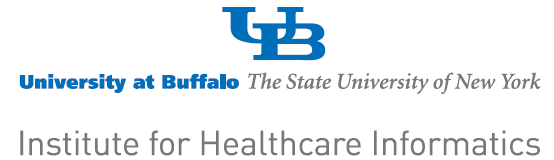 2012
1977
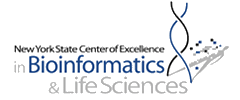 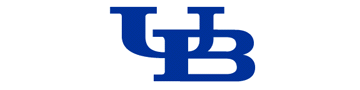 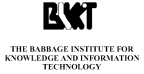 2006
Short professional history
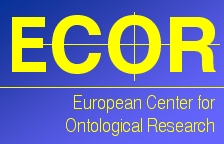 2004
1989
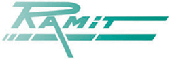 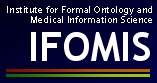 1992
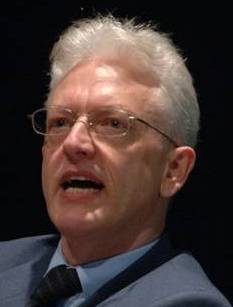 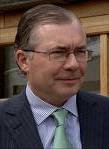 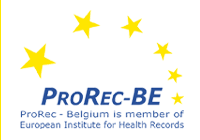 2002
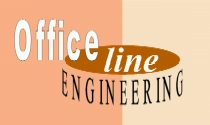 1995
1998
1993
3
Translational
Research
Pharmacogenomics
Performing
Arts
Defense &
Intelligence
Pharmacology
Research and applications covered
Knowledge Representation
Informatics
Linguistics
Ontology
Philosophy
Computational Linguistics
Realism-Based
Ontology
Medical Natural
Language Understanding
Electronic
Health Records
Referent
Tracking
Medicine
Biology
4
Student Introductions
Name.
What did you do prior and relevant to starting your current curriculum?
What is your current curriculum / program?
Why did you pick the current program?
What are your career objectives?
Why did you pick this course?
What are you expecting from this course?
5
Course overview
6
Course end goal: a research proposal!
You need to write a research proposal for a narrow topic: 
that is of interest to you,
that ideally, but not mandatorily, fits in a broader topic covering all narrower topics without overlap.
Time line:
C1	Jan 30:	some suggestions for topics
C5	Feb 27:	topics fixed
A3	Mar 03: 	outline in required format 		 (5% FS)
A4	Mar 10: 	first rough draft, but details for Cs covered	 (5% FS)
A6	Mar 31:	precise hypothesis, detailed variables, 			       	established operational linkage 		 (4% FS)
A8	Apr 28: 	add experimental design  			 (4% FS)
C13	Apr 30: 	student peer review of proposals
A9	May 05: 	research proposal complete 		(25% FS)
C14	May 07: 	formal presentation of proposal 		(15% FS)
7
Why: research requirements BMI / PhD
All PhD students:
Must write a thesis about original and novel research advancing the state of the art in their domain.
BMI PhD students: 
Must write a thesis proposal as their qualifying exam for PhD candidacy.
Funded students, or students hoping to be funded should do this in the form of a NIH F-award.
BMI MSc students: must write a MSc thesis (T) or perform research in a Final Practicum Project (P) depending on their concentration:
8
Housekeeping
The syllabus is the go-to document for all that needs to be done:
Assignments, in-class tests, required readings, …
Any dispute that might arise during the course will be arbitrated by what is in the syllabus or in slides presented during the course:
Read the syllabus through THIS WEEK and provide comments about any unclarity by email PRIOR TO CLASS C2! 
Links to required readings are provided in the syllabus.
Slides of presentations will be made available after the class in a dedicated UB Box folder BMI504-2020:
You need to set up UB Box to access this!
Be present and on time.
Many classes have in-class tests which contribute to final score.
9
Course scoring (1)
Types:
Homework/tests:		40%
towards research proposal:		18% (A3, A4, A6, A8)
Final research proposal:	40%	(written + presentation)
Final exam:			20%


Penalties for late submissions!
10
Course Scoring (2)
11
Assignments
All assignments need to be completed prior to the deadline specified in the course schedule and send electronically to wceusters@gmail.com as a Microsoft Word document in attachment. Thus no Google doc links or any other link to a cloud server. 
The filename should be formatted as this: BMI504-[number of the assignment]-[your UBIT name]. 
For example, if the course director were a student: 
	“BMI504-A1-ceusters.docx”. 
The first line in the document should always be your full name (first and last name).
Assignments ordered by Mullin should in addition to be sent to wceusters@gmail.com be sent to sarahmul@buffalo.edu. 
The ‘sent’ date in the metadata header of the message through which the completed assignments will be received will be taken for assessment of in-time delivery.
12
Extra credit !!!
Required reading for this class:

Biomedical informatics advancing the national health
agenda: the AMIA 2015 year-in-review in clinical and
consumer informatics


Question: what are the 5 key findings reported?

Score: .2% FS for each correct finding. Max 1%
13
Homework for next week !!!
Required reading:
    R3	Wagensberg, J., On the Existence and Uniqueness of the Scientific Method. Biol Theory, 2014. 9(3): p. 331-346.
Assignment (A1, 5% FS):
Identify 5 claims or assertions in R3 that you consider important for appropriately doing research but which you had never heard of before or never seriously reflected upon. Explain/motivate for each claim/assertion very briefly – in one or two sentences – why you picked this one out. Use in your document appropriate citing and referencing of selected claims/assertions using Endnote or other citation system (Reference Manager, …) following the ‘Numbered’ reference style format as used in this syllabus.
	An example of a claim with appropriate citation and referencing would be: 
	‘It is quite possible for a reality to be perceived but for it to be difficult or impossible to observe.’ [3, p333]. Motivation: I never realized the importance of the difference between perception and observation as defined in the paper.
	Due date: Feb 4 – noon.
14
Writing a research proposal
15
1. Introduction
Brief summary, taken from proposal body, of (half page maximum):
What do you plan to accomplish? 
Define the research problem.
State overall objective of your proposed research.
How are you going to conduct the research?
Give specific aims, being for each aim specific about population, intervention, comparison, outcome, type of study.
Motivations for the research?
Reasons … (gives the ‘why?’)
Purpose … (counters the ‘so what?’)
How does it relate to established knowledge.
Summary of review of literature
Provide convincing evidence that it is a topic worthy of in-depth investigation.
16
2. Background and significance
2 pages maximum containing:
2.1  General problem statement.
2.2  Why it needs to be addressed.
Values: scientific, epistemic, contextual        
 C2. Fundamentals of science and research
2.3  What parts of the problem your research will address.
2.4  How does it add to the established knowledge?
For this course:
Give a few important literature references.
Explain gaps in (a)
Explain how you would do a thorough, systematized literature review to assess what gaps really still exist.   self-study!
17
3. Research design and methods (1)
3.1  Research question(s)  C4. Parameters for research designs
3.2  Study design components, logic and motivation
 C4.   Parameters for research designs
 C11. Clinical trial design
3.3  Hypotheses
General null and alternative hypotheses
Statistical null and alternative hypotheses
Theoretical and operational definition
Theoretical and operational linkage
 C8. Introduction to data analysis of quantitative and qualitative 	         variables
 Assignment A6
18
3. Research design and methods (2)
3.4  Population 		 C7. Elements of epidemiology
3.5  Study Sample	 C4. Parameters for research 						designs
				 C11. Clinical trial design
Sample size analysis / Power study
Inclusion criteria
Exclusion criteria
Subject recruitment methods
Subject retention methods
Sampling methods
Randomization
Blinding
Controls
19
3. Research design and methods (3)
3.6  Very detailed description of variables:
Statistical type
Detailed description
Sensitivity, specificity, precision and accuracy
		 C3. Types of bias
		 C7. Elements of epidemiology
Expected biases and control procedures	
		 C3. Types of bias
Baselines (for the course: how to be obtained)
Endpoints
			 C11. Clinical trial design 							 C4. Parameters for research designs
 C8. Introduction to data analysis of quantitative and qualitative variables
20
3. Research design and methods (4)
3.7  Data collection protocol
Overview
Methods to minimize missing data
Procedures to ensure validity and reliability
 C6. Qualitative research methods: theory and data collection methods
 C12. Mixed methods: Integration of quantitative and qualitative methods
3.8  Data Analysis Strategies
Anticipated measurement errors
Statistical assumptions and corresponding tests
 C9. Descriptive and elementary statistics 
 C10. Statistical analysis
21
Other sections
Ethics and Human Subjects Issues
Procedures to combat conflict of interest
Timeframes

Strengths and weaknesses of the study
Budget and motivation for expenses
References
Appendices
22
Quality assessment ofresearch proposals
Valid for:

Real life
Your peer reviews in C13
My assessment about your work (A9, A10)
23
Relevant required readings
R2. Shortliffe, E.H., The organization and content of informatics doctoral dissertations. J Am Med Inform Assoc, 2016. 23(4): p. 840-3. 
R5. Ioannidis, J.P., Why most published research findings are false. PLoS Med, 2005. 2(8): p. e124. 
R6. Haux, R., et al., Research Strategies for Biomedical and Health Informatics. Some Thought-provoking and Critical Proposals to Encourage Scientific Debate on the Nature of Good Research in Medical Informatics. Methods Inf Med, 2017. 56(Open): p. e1-e10. 
R13. Mårtensson, P., et al., Evaluating research: A multidisciplinary approach to assessing research practice and quality. Research Policy, 2016. 45(3): p. 593-603. 
R14. Sudheesh, K., D.R. Duggappa, and S.S. Nethra, How to write a research proposal? Indian journal of anaesthesia, 2016. 60(9): p. 631-634.
24
Worthy topic
Relevant

Timely

Significant
Conceptually/theoretically
Practically
Morally
Methodologically
Heuristically

Interesting
25
Rich rigor
Will there be enough data to support significant claims?

Did the researcher describe how he is going to gather interesting and significant data?

Are the context or samples appropriate given the goals of the study?

Will the researcher use appropriate procedures in terms of field note style, interviewing practices, and analysis procedures?
26
Meaningful coherence
Will the study achieve what it purports to be about?
Are methods and procedures proposed that fit the stated goals?
Does the proposal meaningfully connects literature, research questions, findings, and interpretations?
27
Sincerity
Does the proposal demonstrate self-reflexivity about subjective values, biases and inclinations of the researcher?

Is there transparency in the methods and challenges?
28
Credibility
Description, concrete detail, knowledge
Triangulation or crystallization
Multiple sources
Anticipates reflections from researchers, subjects, target audience
29
Resonance
Does the proposal demonstrates aesthetic evocative representation?
Are generalizations naturalistic and logical?
Efforts towards transferable findings?
30
Ethics
Does the proposal consider:
procedural ethics?
situational and culturally specific ethics?
Relational ethics?
Re-use ethics (sharing the research)?
31
Discussion on possible research topics
32